Lotta dura per la nomenclatura, file....la facile!
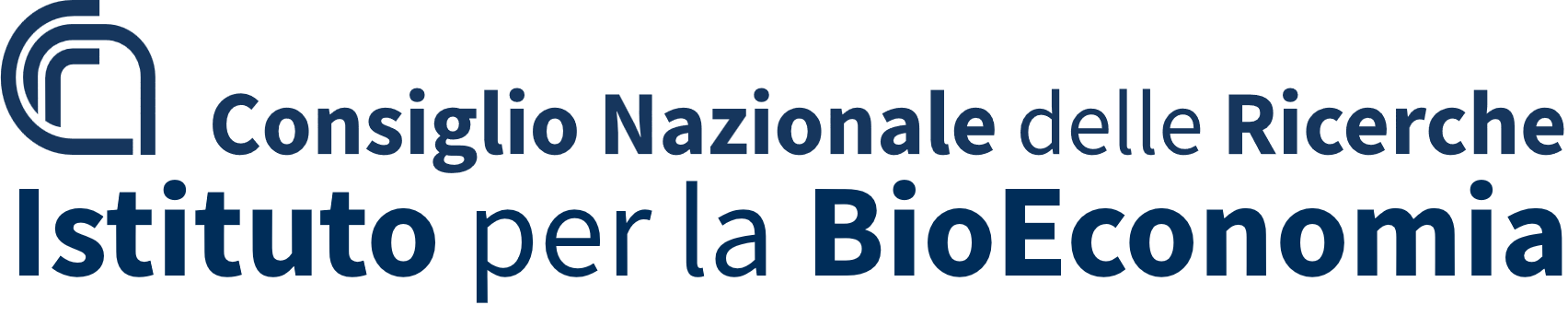 Riggi Ezio
Simonetti Marco
Una organica crescita aziendale deriva dalla possibilità di monitorare l’evoluzione  di parametri misurabili introdotti in una standardizzazione dei processi aziendali, nella convinzione che un sistema di standard e di indicatori di riferimento per le prestazioni siano essenziali per il proprio sviluppo, poiché eliminano l’incertezza nell’approccio e nel completamento dei progetti.

In altre parole, qualsiasi risorsa umana impegnata all’interno della tua organizzazione dovrebbe essere in grado di portare a termine i propri compiti semplicemente seguendo la procedura standard: è questo a rendere il flusso di lavoro più fluido, ridurre i ritardi e aumentare la produttività.

Taiichi Ohno, padre del sistema della produzione snella implementato nella grande casa automobilistica Toyota, affermava che “non si può migliorare se non c’è standardizzazione”. Che cosa è dunque la standardizzazione e che ruolo gioca nella trasformazione digitale di un’organizzazione?
GLI STANDARD SONO UTILI IN OGNI CAMPO E SETTORE ED AIUTANO CHIUNQUE SIA COINVOLTO
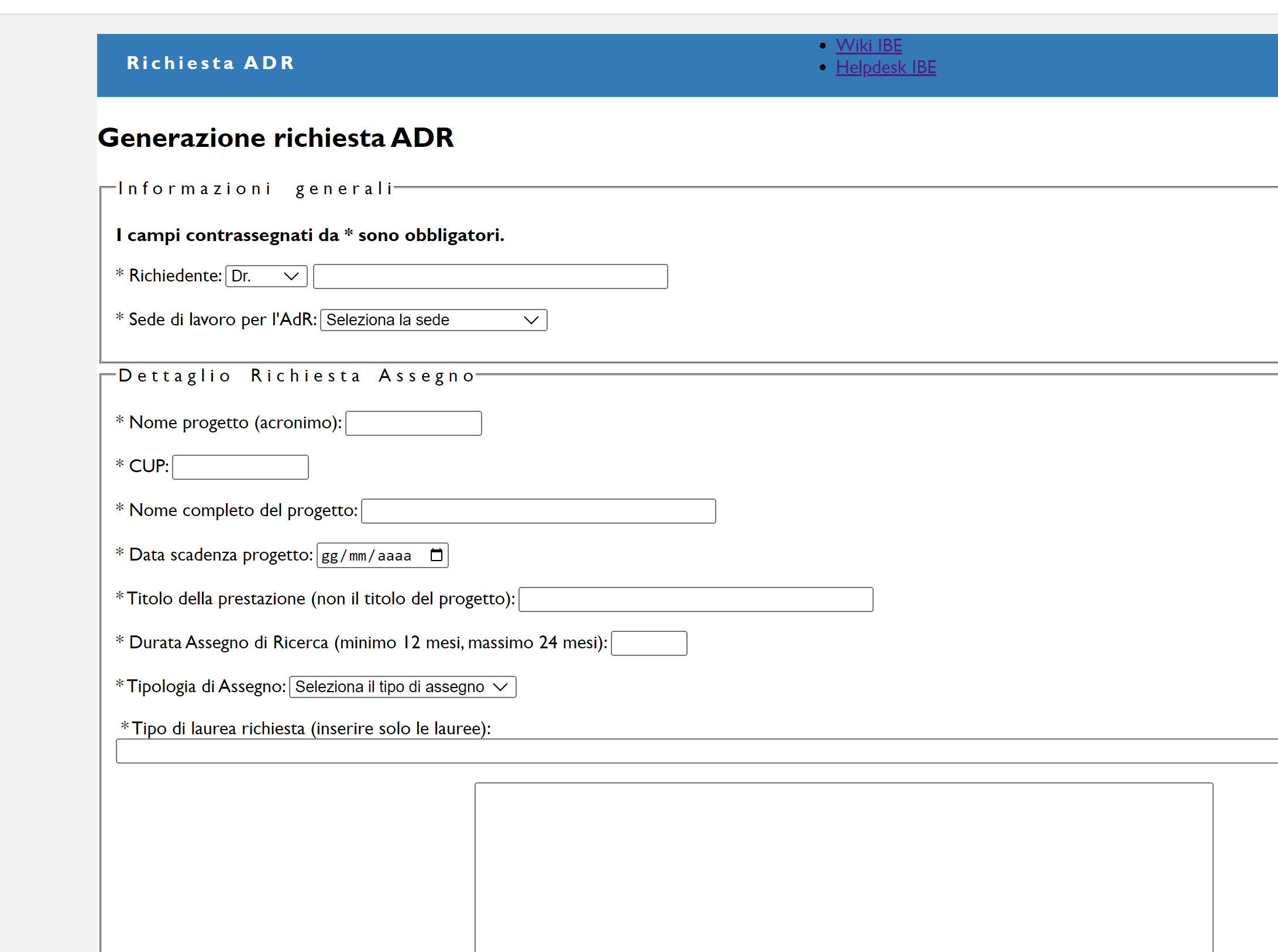 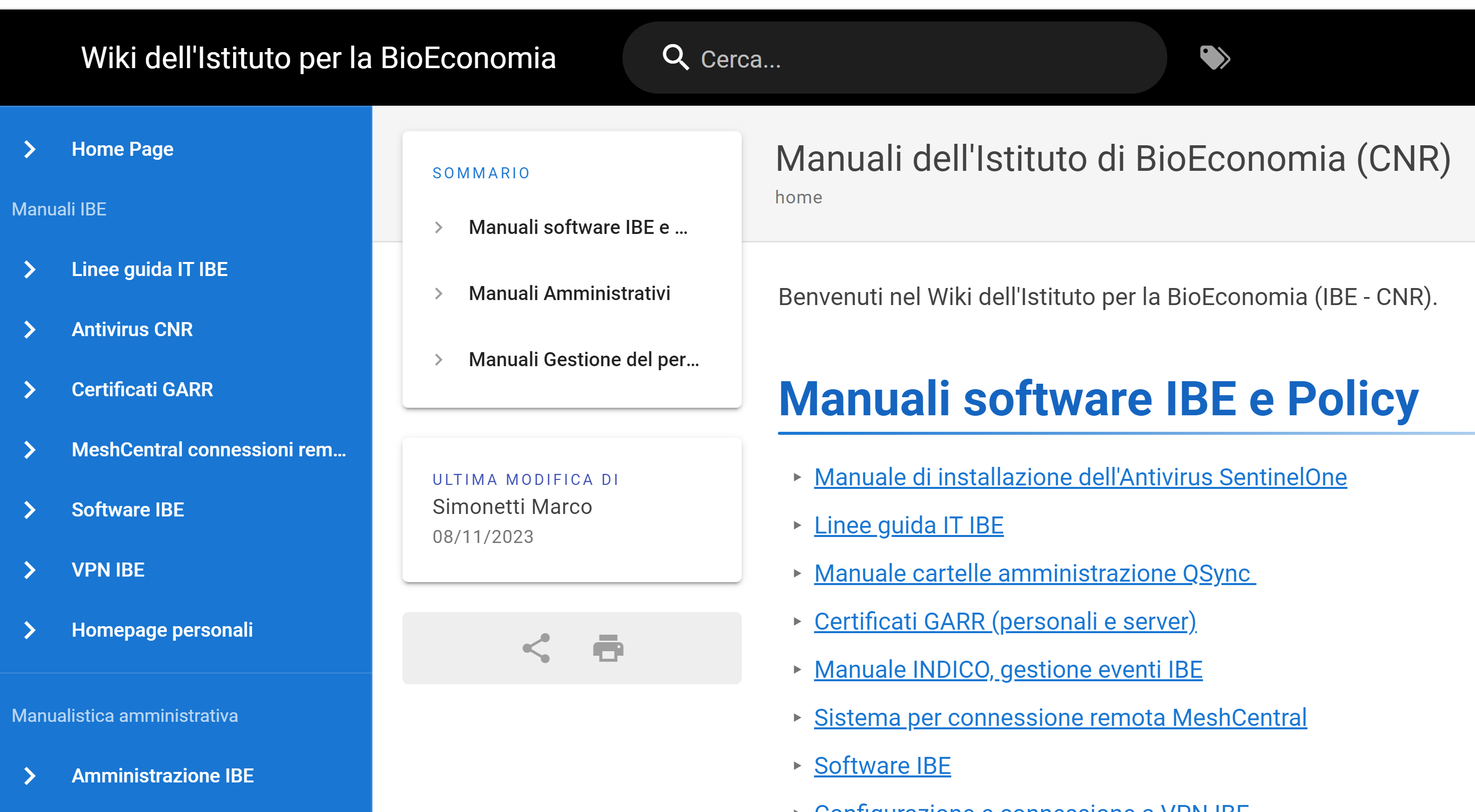 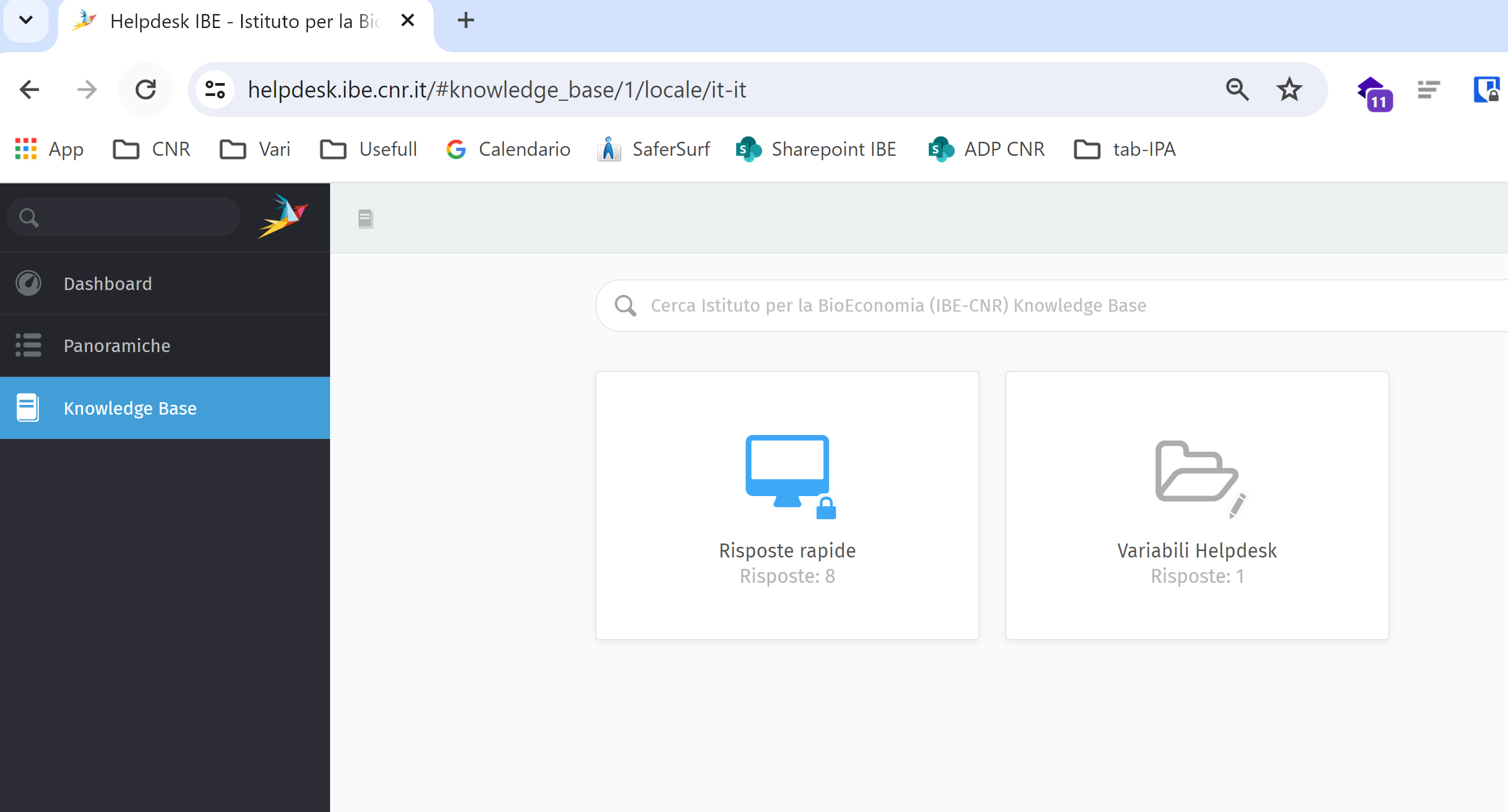 ESEMPI IN UFFICIO IT IBE
Introduzione di Helpdesk per avere stesso trattamento (sedi, operatori, risposte prestabilite)
Implementazione di wiki come strumento (manuali, procedure, autonomia) 
Form per creazione dei moduli/richieste (AdR, RdA, Rimborsi)
UTILI SOLO ALL’IT ?
UTILE PER QUALCUNO?
[Speaker Notes: È tutto migliorabile, parliamone]
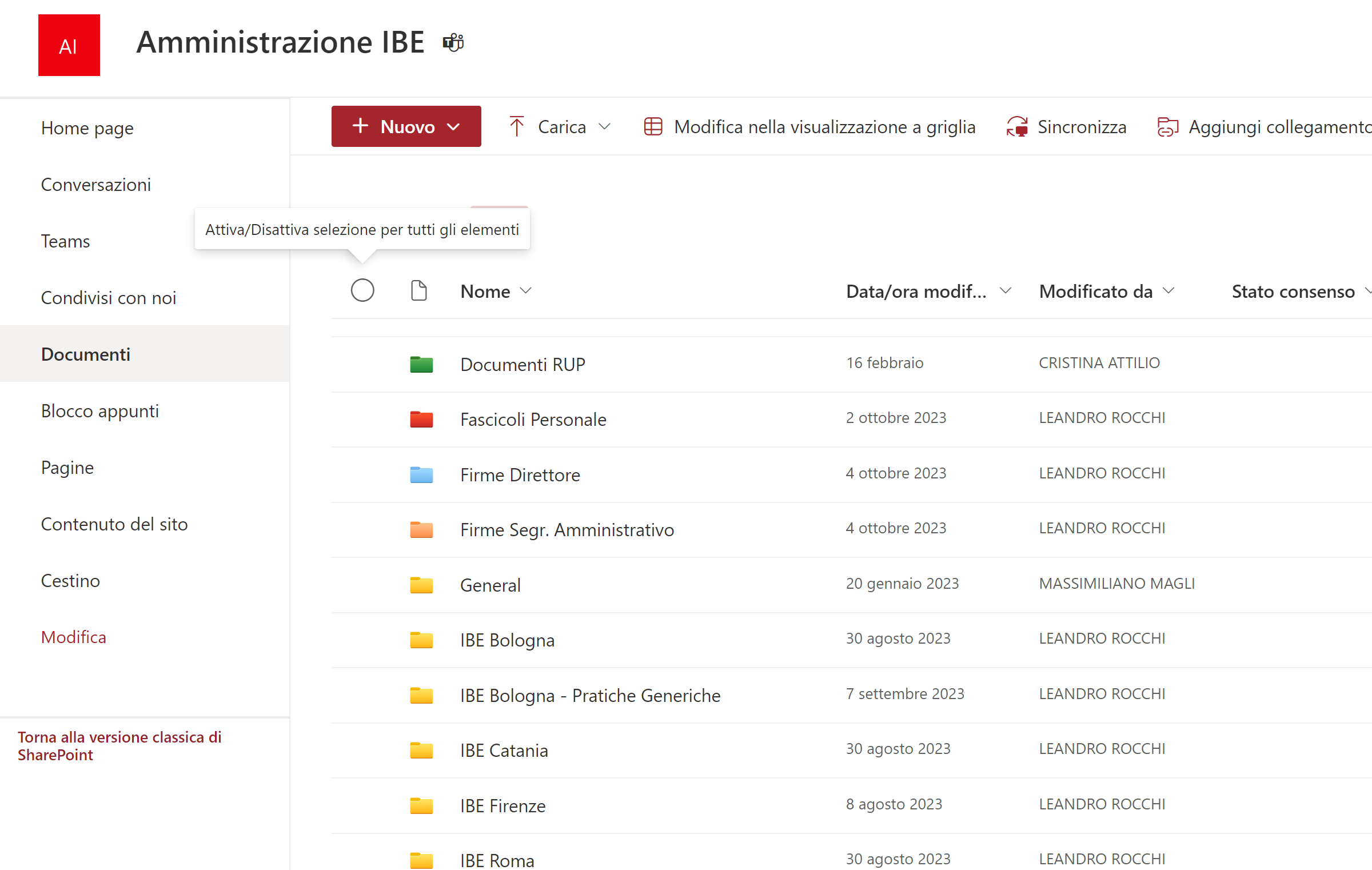 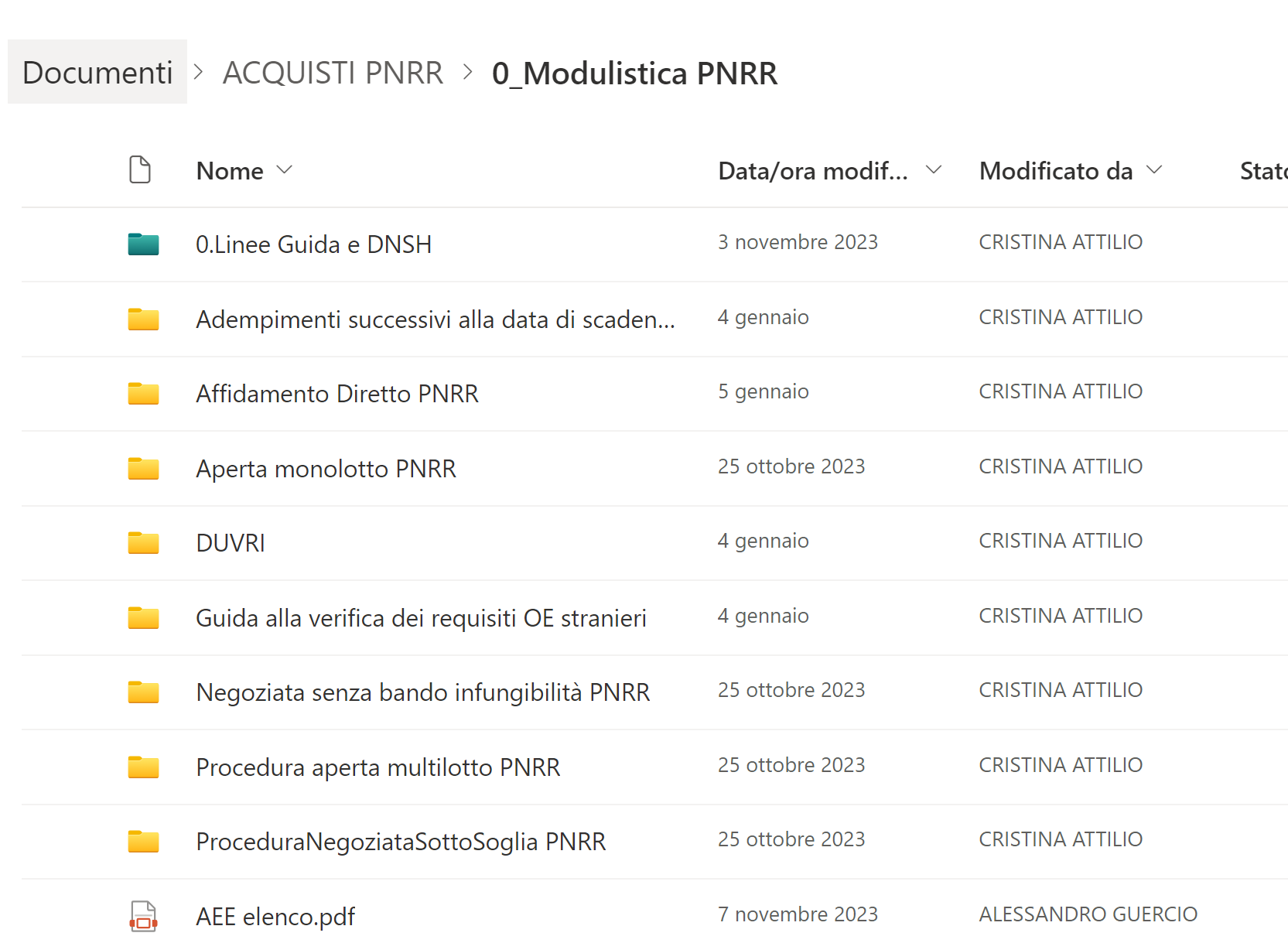 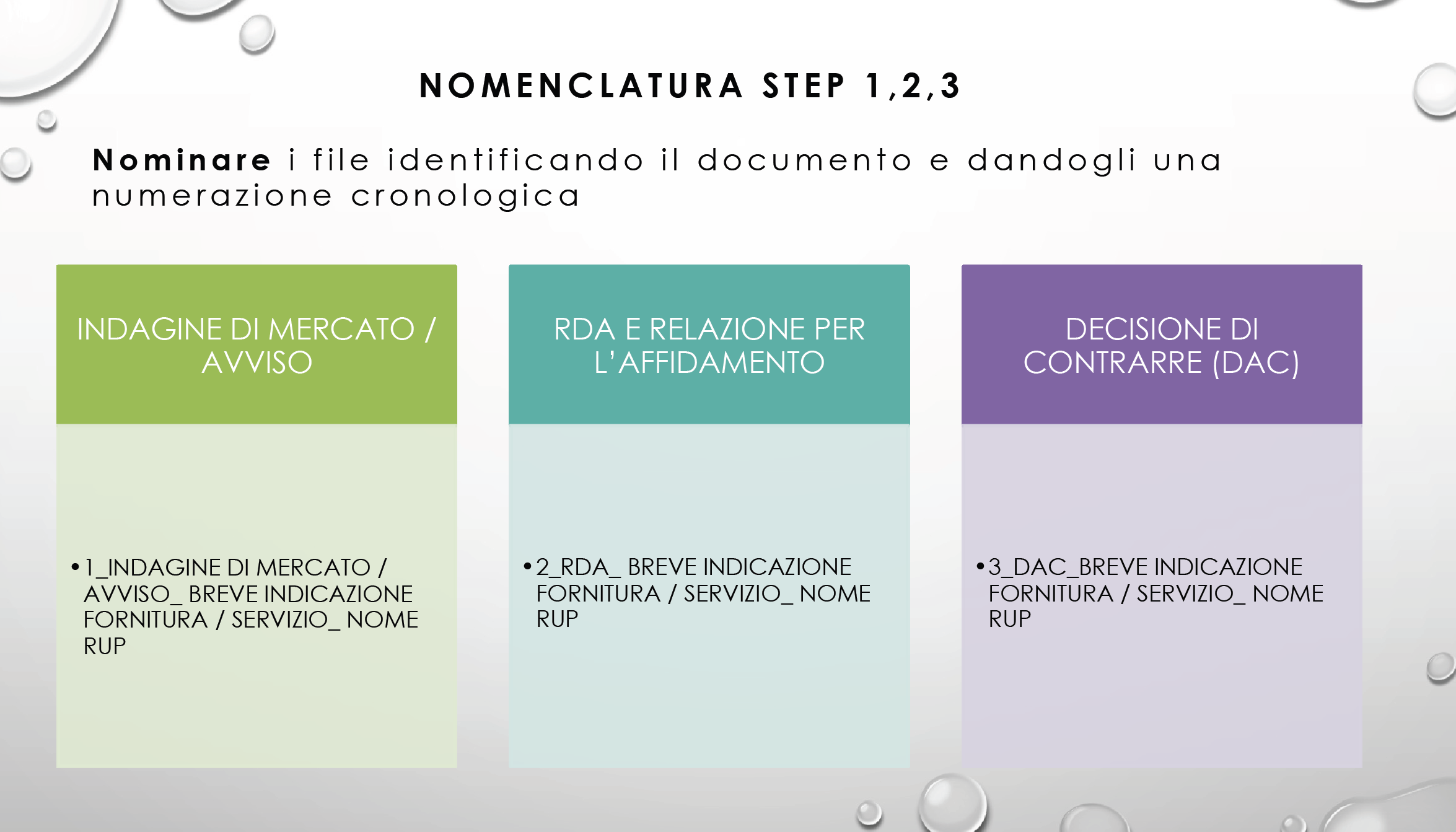 COME VA? COSA SERVE?
ESEMPI IN AMMINISTRAZIONE IBE
Sharepoint come spazio documentale per tutte le sedi
Cartelle e spazi comuni con strutture similari, almeno per le parti «standard»
Nomenclatura «prestabilita»
FONDAMENTALE
[Speaker Notes: È tutto migliorabile, parliamone]
ESEMPI CNR (PIU’ O MENO VINCENTI)
SECA (IEIIT)
ORDINI PER LA RICERCA (IBPM)
……ALTRE MILLE CHIUSE CHISSA’ DOVE E MAI MESSE A FATTOR COMUNE
ATTENZIONE
NIDIFICAZIONE
PERMESSI
OPERAZIONI IN CARTELLE CONDIISE
MIGLIORIE
TAG
PROCESSI DI NOTIFICA
INTEGRAZIONE
Grazie per l’attenzione